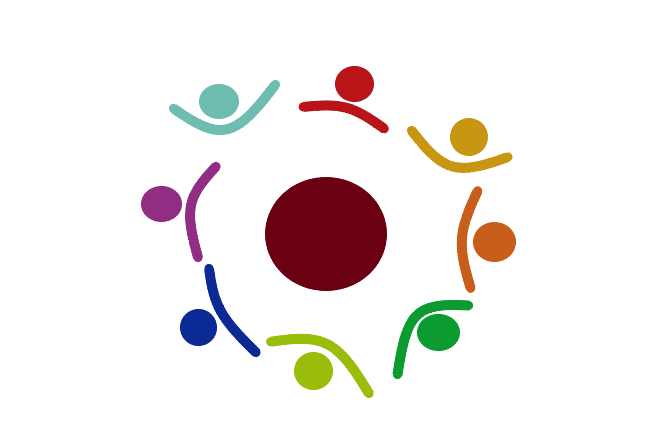 Toolkit 2Learning Unit 8Leadership in group working – Transversal, empowering leadership inside the team Pre intervention
Developed by 
Institute of Group Analysis Athens (IGAA)
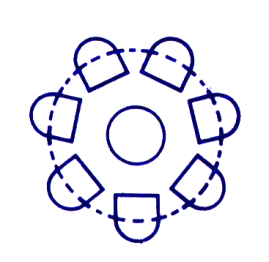 1. Trust in group working
Question: Are you aware of the basic steps required in order to promote trust in group working?
Activity 1: Suggestions in order to expand your knowledge on how to promote trust
L.U. 8 – Synopsis Leadership in group working – Transversal, empowering leadership inside the team
2. Team norms
Question: Are you aware of how to develop team norms in group working?
Activity 2: Suggestions in order to develop team norms
3. Ground rules
Question: Are you aware of the key stones in order to meet ground rules in group working?
Activity 3: Suggestions in order to reach ground rules
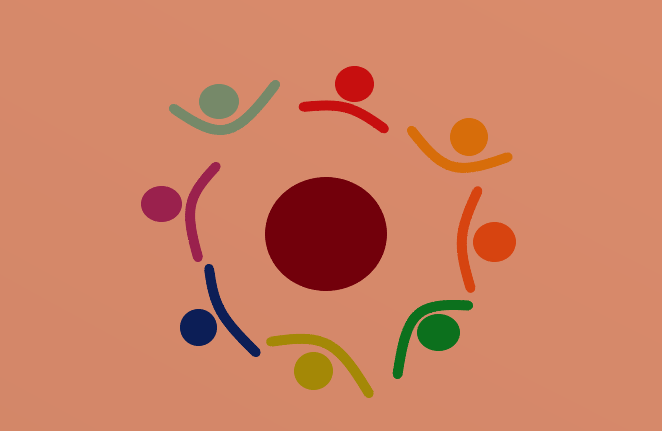 4. Preparing an effective group meeting
Question: Are you aware of actions needed for the leader/conductor to prepare an effective group meeting?
Activity 4: Suggestions in order to prepare an effective group meeting
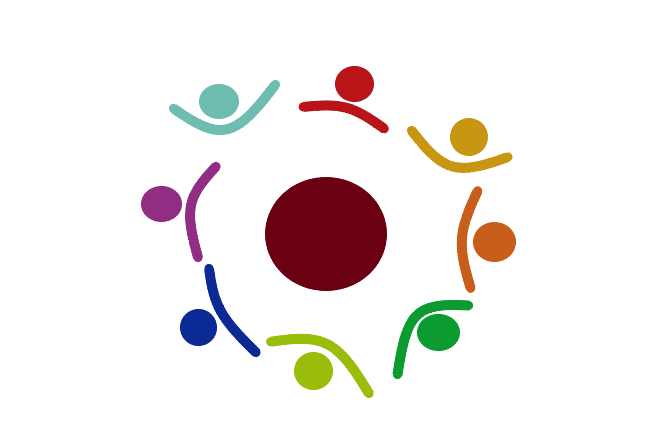 5. Effective meeting
Question: In your role as a leader/conductor, are you aware of how to conduct effective meetings?
Activity 5: Recommendations in order to conduct effective meetings
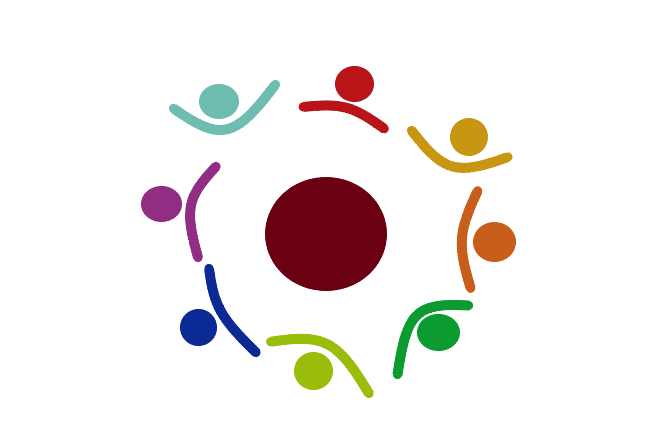 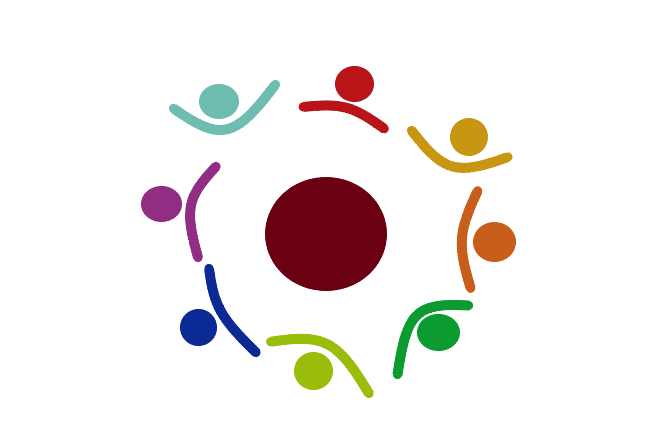 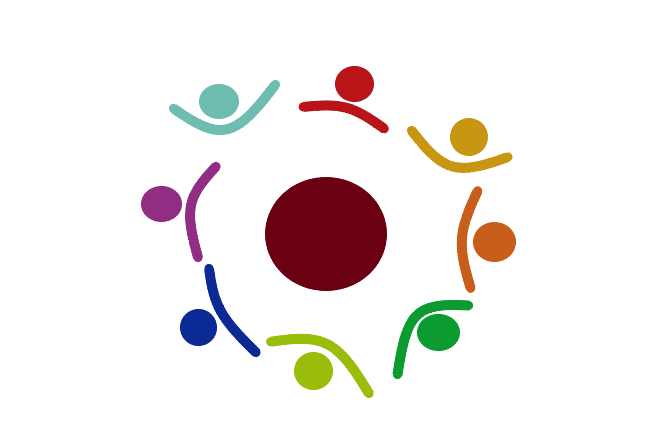 Are you aware of the basic steps required in order to promote trust 
in group working?
1 – Trust in group working
Yes
No
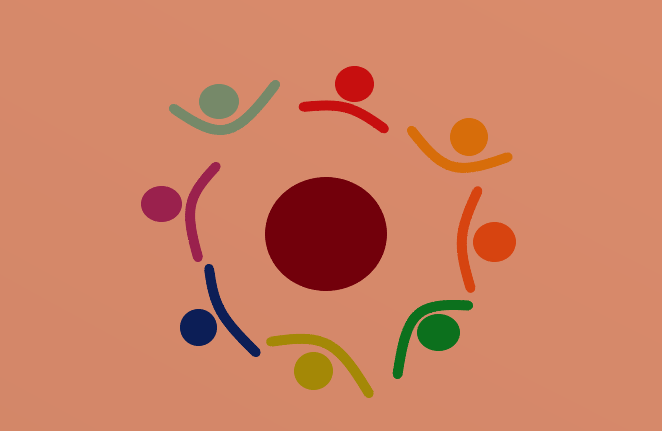 Please go to 
the next question
Click here
Activity 1
Team norms
How to promote trust
2. Are you aware of how to develop team norms 
in group working?
2 – Team norms
Yes
No
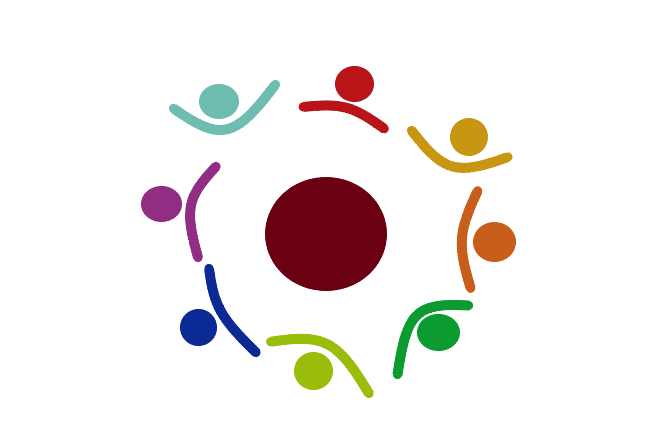 Please go to the 
next question
Click here
Activity 2
Developing team norms
Ground rules
3. Are you aware of the key stones in order to meet ground rules in group working?
3 – Ground rules
Yes
No
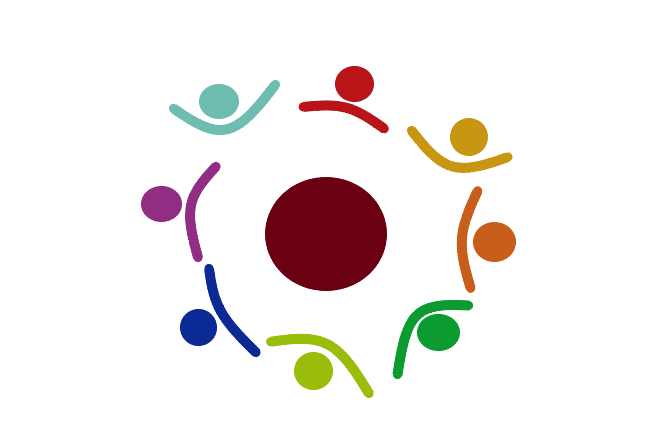 Go to the 
next question
Click here
Activity 3
Preparing 
an effective group meeting
Reaching ground rules
4. Are you aware of actions needed 
for the leader/conductor 
to prepare 
an effective group meeting?
4 – Preparing an effective group meeting
Yes
No
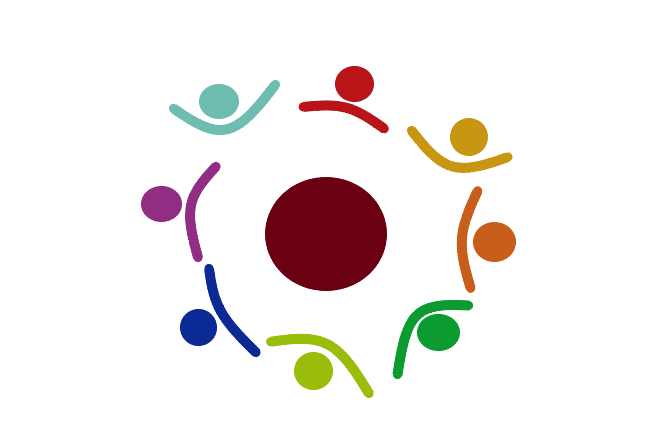 Go to the 
next question
Click here
Activity 4
Suggestions in order to prepare an effective group meeting
Conducting 
an effective meeting
5. In your role as a leader/conductor, 
are you aware of how to conduct
 effective meetings?
5 – Conducting an effective meeting
Yes
No
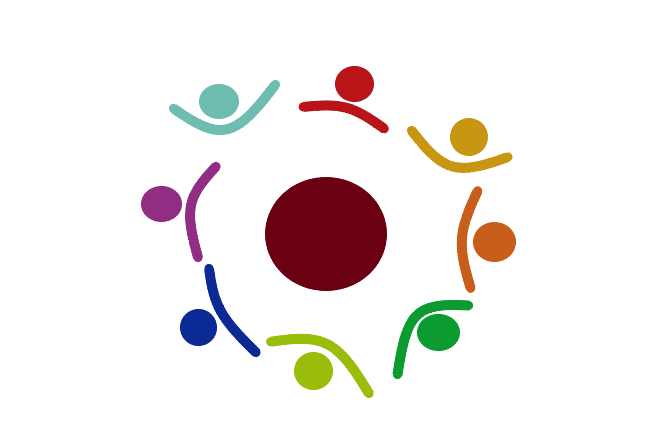 Go to the last question
Click here
Activity 5
Recommendations
Check the overall content
Do you understand how to conduct an effective meeting?
Check the overall content of L.U. 8Leadership in group working – Transversal, empowering leadership inside the team
Yes
No
You have finished this unit
Please repeat the content of LU8
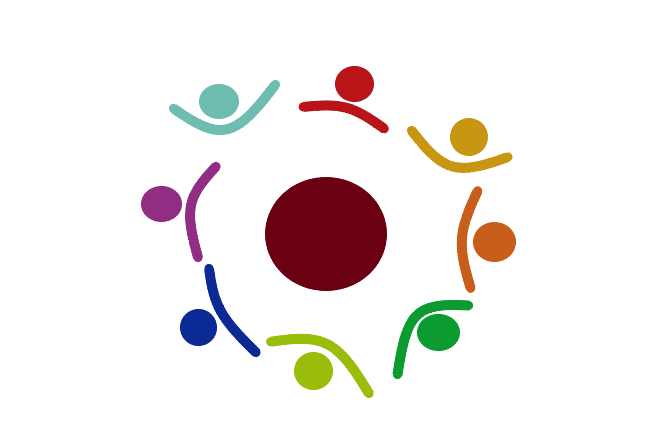 Thanks
You have finished
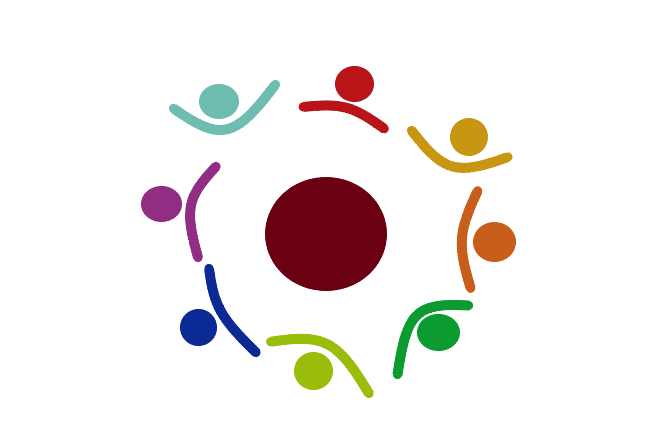 Keep going to another Unit
if you need